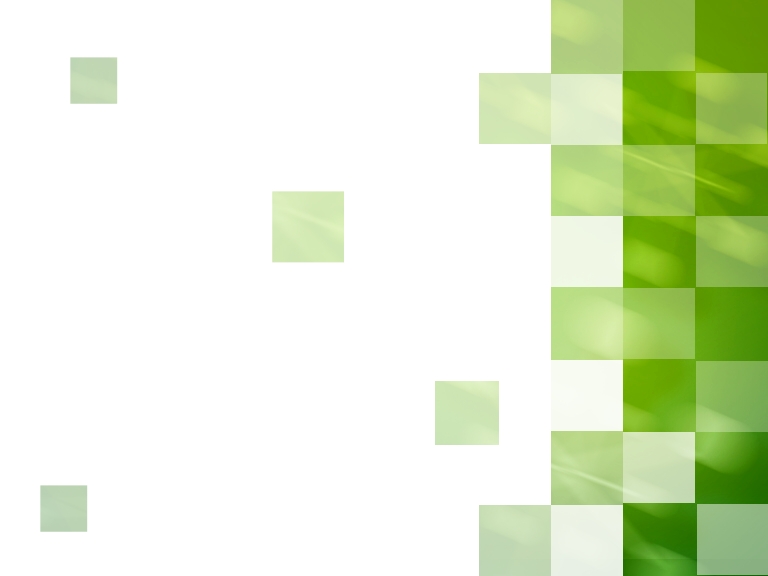 Авторы:
Авторизированная программапо адаптации первоклассников
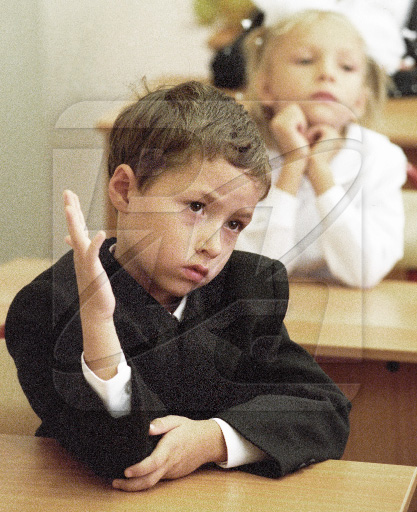 Авторизированная программа
Авторы:
учителя начальных классов МОУ «СОШ №8»   г.Астрахани

Горемыкина Анна Николаевна
Морокова Светлана Викторовна
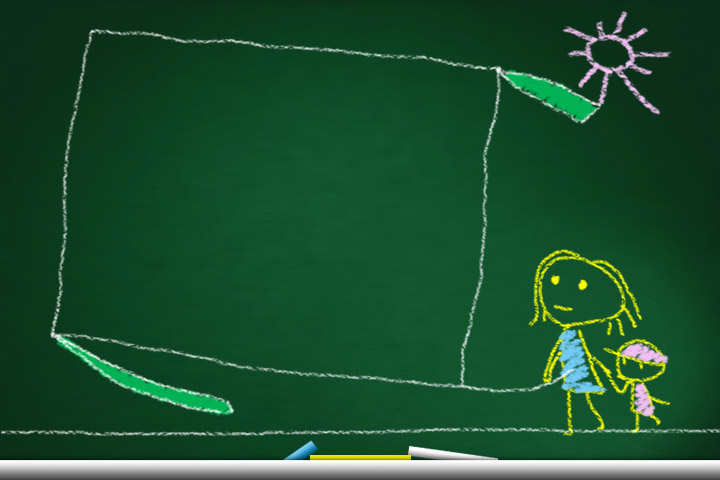 Сохранение психофизического   здоровья
первоклассников
в период адаптации к школе
Авторизированная программа
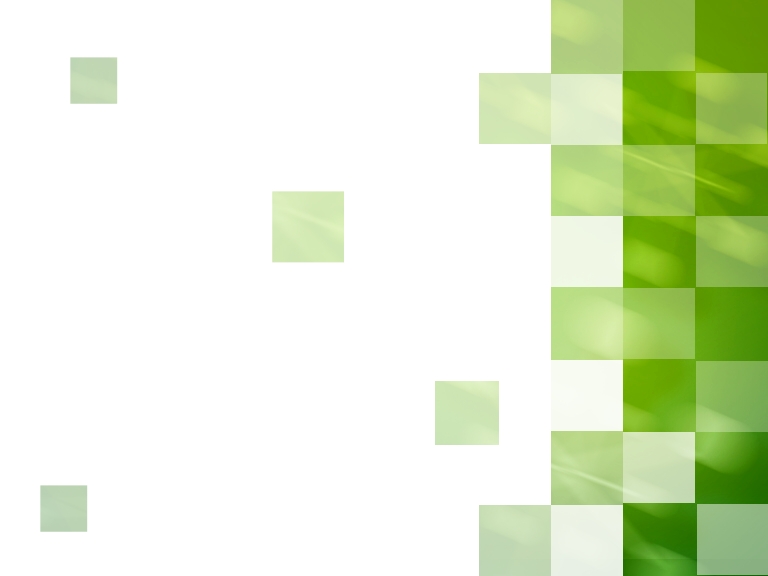 Пояснительная записка

Введение
80-90% детей 6-7 лет, поступающих в первый класс, имеют те или иные отклонения физического здоровья,  
18-20% имеют пограничные (негрубые) нарушения психического здоровья.
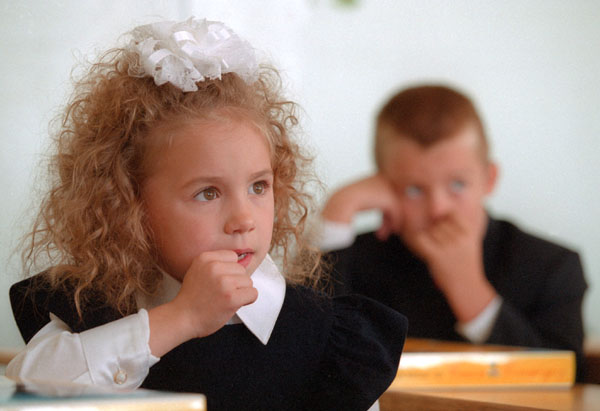 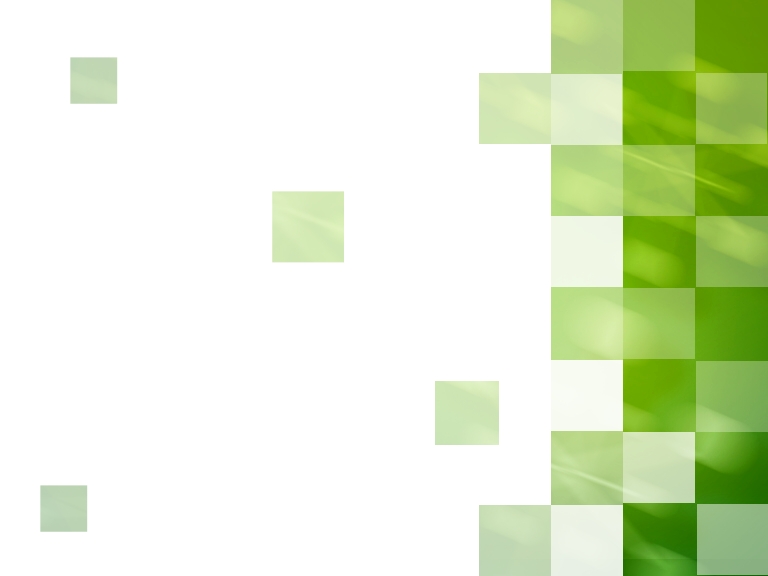 у 65-70% первоклассников возникают 

страхи, срывы, 

заторможенность, 

а у других, наоборот, 

развязность 

и суетливость.
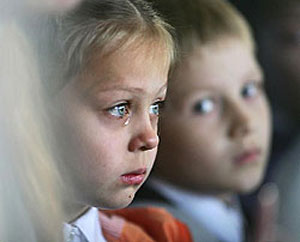 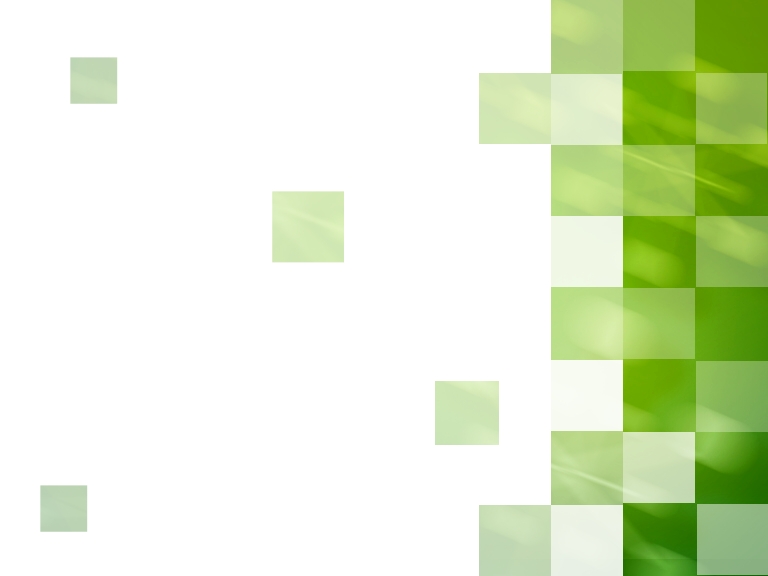 Типичные симптомы «кризиса 7 лет»
                                           Л.С.Выготский
поведение перестает быть непосредственным и наивным; ребенок начинает понимать цену действий, диктуемых собственными желаниями;


манерничанье, кривлянье 


симптом «горькой конфеты», попытка скрыть, замаскировать переживаемое им негативное состояние от окружающих людей.
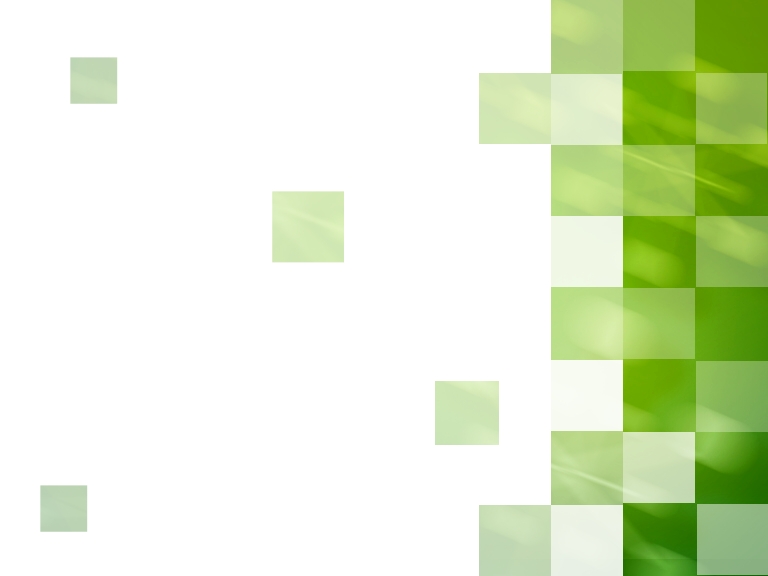 Концептуальные  идеи
адаптация (С.Холл)

 развитие детской психики 
(М.Г. Ярошевский, Н. Ланге, Д. Мид и др.)

 закономерности развития психики ребенка (Л.С. Выготский, Л.Ф. Обухова)

 теории социального научения (Н. Миллер, Р. Сирс, Дж. Гевирц) 

 культурно-историческая концепция (Л.С. Выготский) 

 здоровье как биологическая, психологическая и социальная категория 
 (В.Н. Мясищев, А.Н. Леонтьев, И.Н. Гуревич)
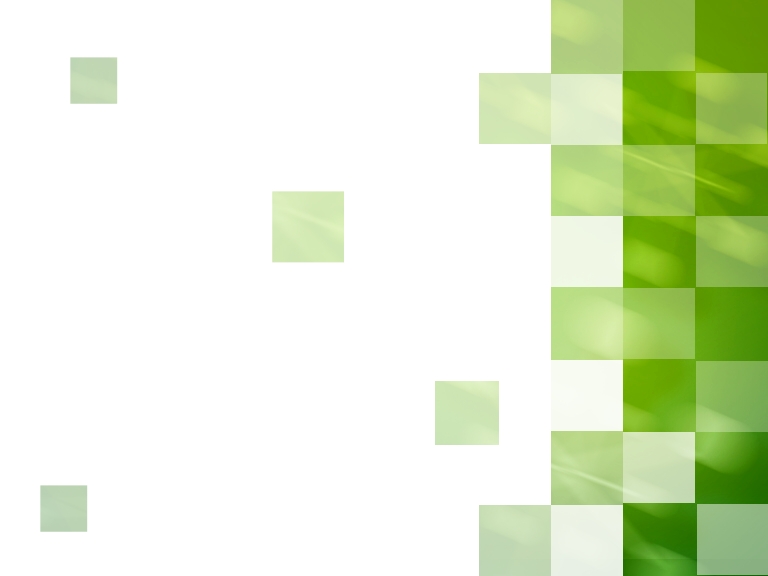 Программа построена на принципах: 

- направленности учебно-воспитательного процесса на сохранение и развитие здоровья детей- интегративного характера коррекционно-развивающего образовательного процесса
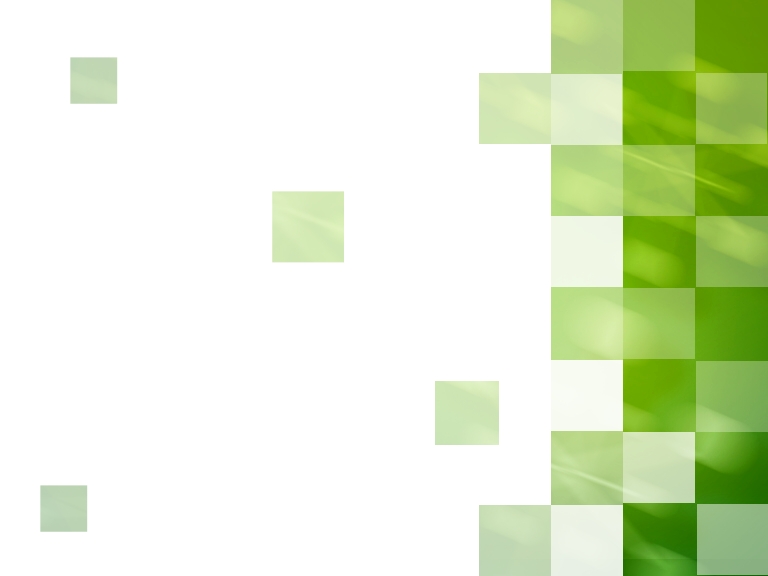 - принцип деятельностного подхода  
- принцип направленности на социальную адаптацию детей и интеграцию их в общество
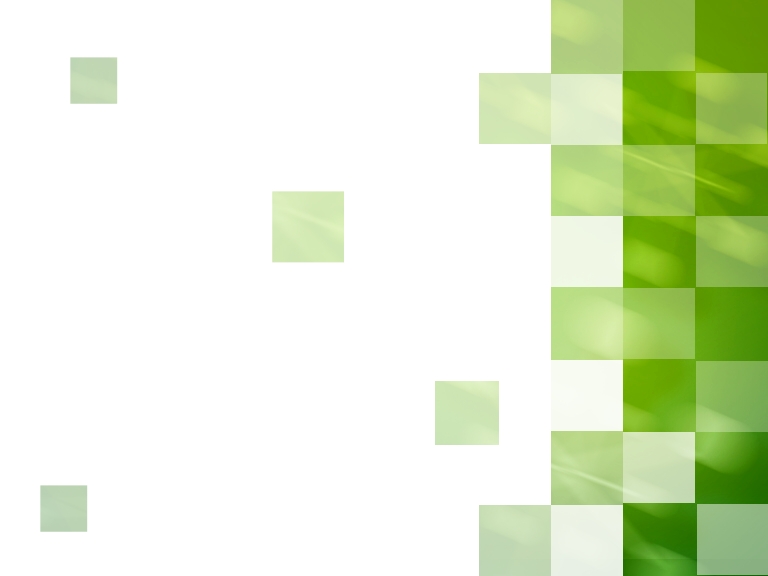 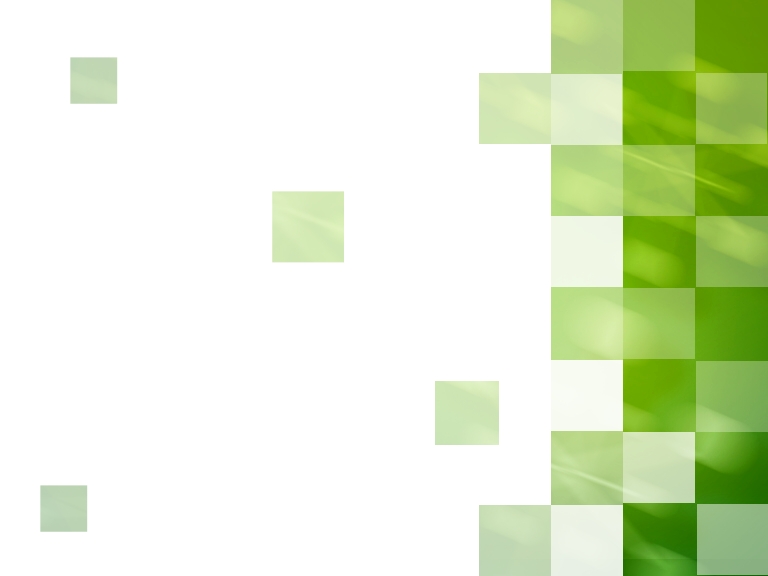 Цель программы:
адаптация ребенка к школьной жизни, которая рассматривается 
как повышение уверенности в себе, развитие способности управлять своим поведением, 
расширение опыта 
сохранения и 
укрепления здоровья.
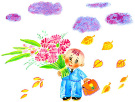 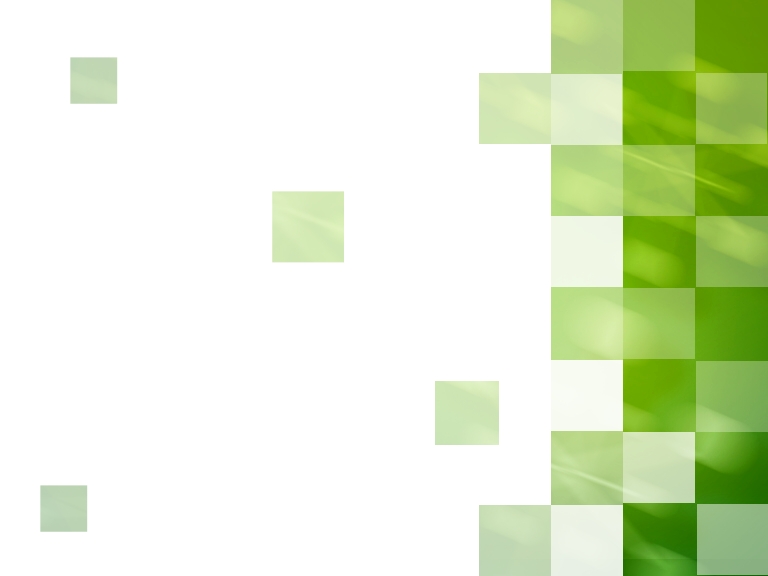 Занятия направлены
на развитие:
представления об окружающем мире (уметь смотреть и видеть, слушать и услышать)
  
 эмоционально-положительного отношения к совместной       деятельности на уроке,
 
 деловых отношений в совместной деятельности
 позитивного отношения к себе

  умения саморегуляции, самоконтроля и адекватных форм их проявления в  поведении.

  психических процессов (памяти, внимания, мышления, речи); 

 благоприятных условий для самовыражения и самоанализа  посредством  процесса творчества;
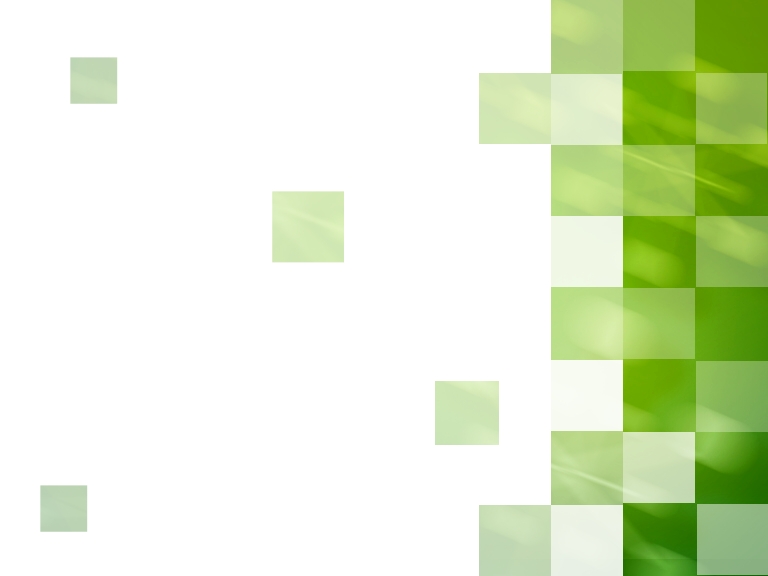 на формирование:
 мотивационной сферы гигиенического поведения,    безопасной жизни, физического воспитания;

 навыков толерантного взаимодействия;

 эмоционального и физического состояния учащихся средствами художественной деятельности;

 представления о ценности здоровья и  необходимости бережного  отношения к нему;

 сознательного отношения к своему здоровью, стимулирования желания совершенствовать его и вести здоровый образ жизни.
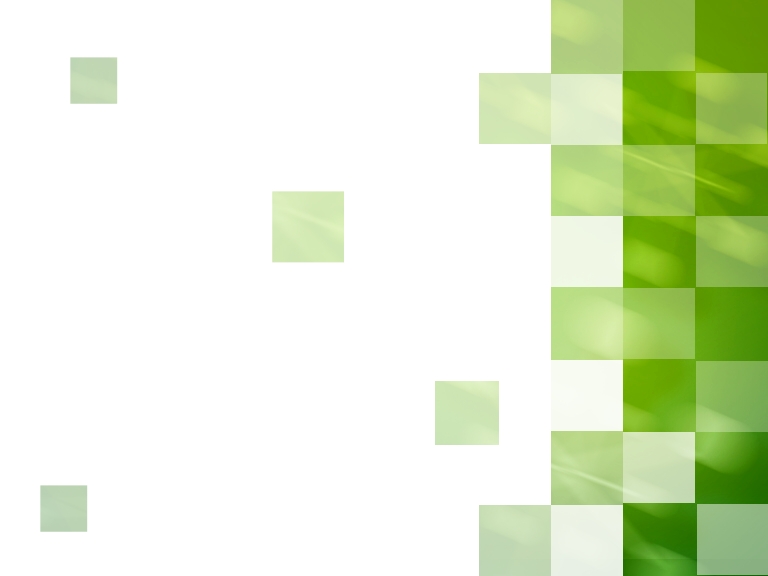 Ожидаемые результаты
Учащиеся  должны  знать:
 факторы  роста 
(рациональное  питание, двигательная активность и  др.) 
и здоровья (гигиена тела, питание, движение и др.);

позитивные  взаимоотношения между  людьми 
(вежливость, терпение, уважение прав другого  человека 
и др.);

-  формы обращения, слова-комплименты;

 основные  школьные  правила;
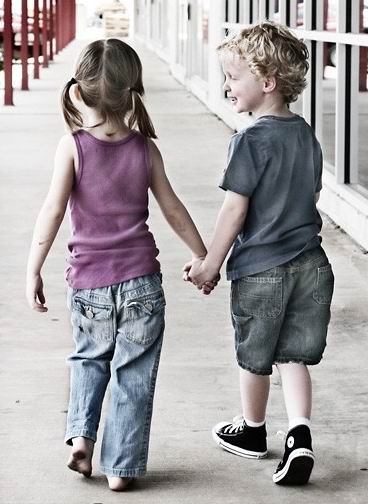 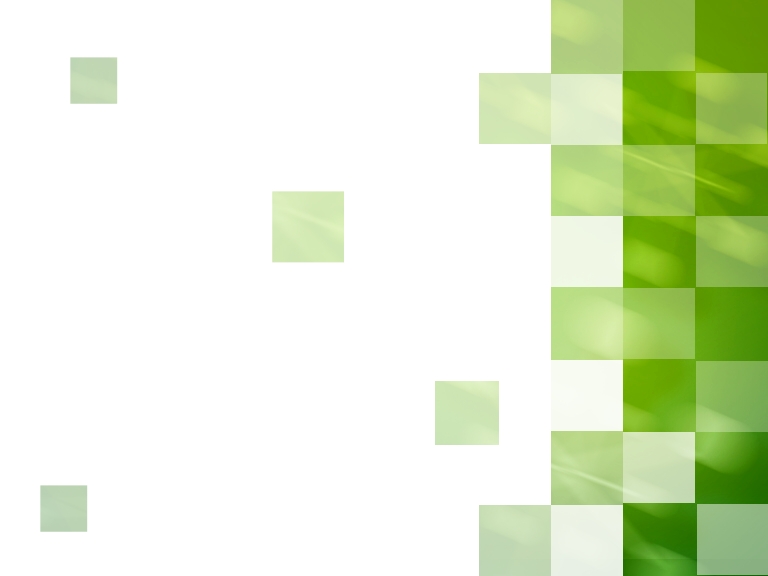 невербальные средства общения (знаки, взгляд, жесты);

-  некоторые положительные и отрицательные  черты  характера;
- значение  ощущений и восприятия  в познании мира;

 приемлемые для  себя стереотипы поведения и способы  разрешения  конфликтов;

- приемы мобилизации, концентрации внимания, а  также  снятия  мышечного и эмоционального  напряжения;

- правила  дружбы, честной  игры.
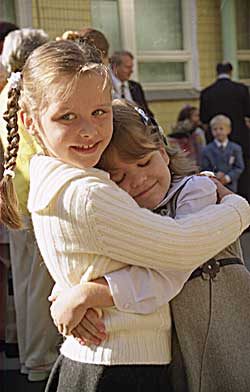 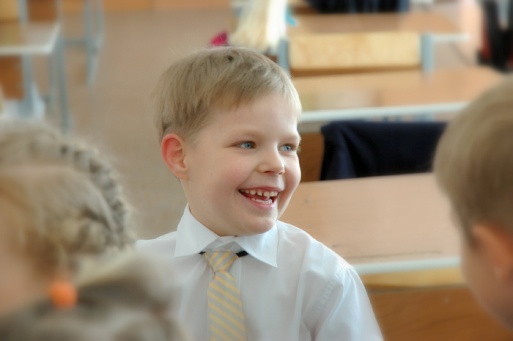 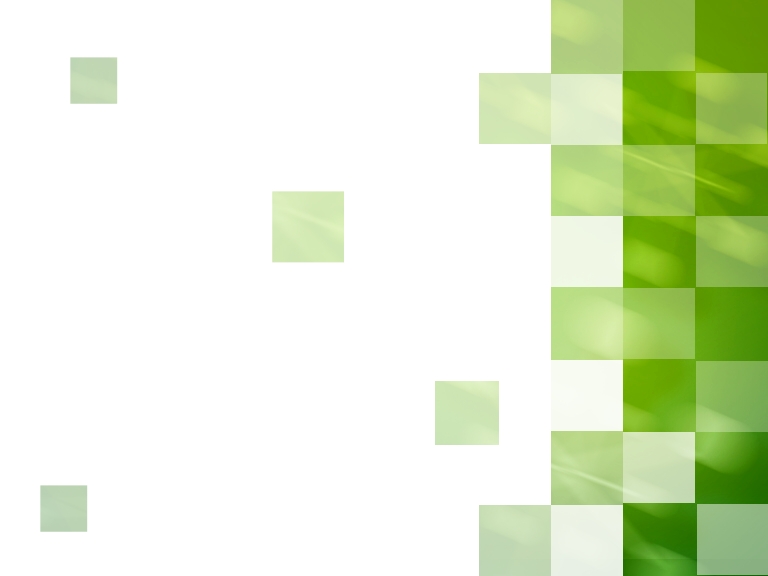 Учащиеся  должны  уметь:

подчинять свое поведение новым нормам и правилам, ориентироваться на указания учителя; 

общаться со сверстниками и старшими;

 преодолевать негативные эмоциональные состояния;

-   применять теоретические знания о здоровом образе жизни в повседневной деятельности;
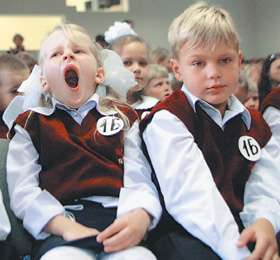 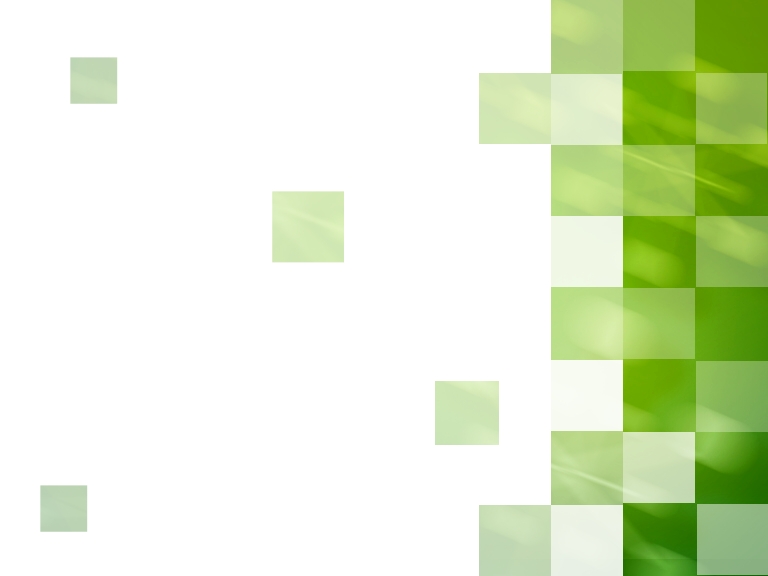 решать проблемы, возникающие в различных ситуациях;
 
-  останавливаться и принимать  конструктивное  решение в  трудных и опасных  ситуациях;

вести дискуссию, выслушивать  различные  мнения, доказывать  свою точку зрения;

анализировать собственный  жизненный  опыт;

планировать  свое  время.
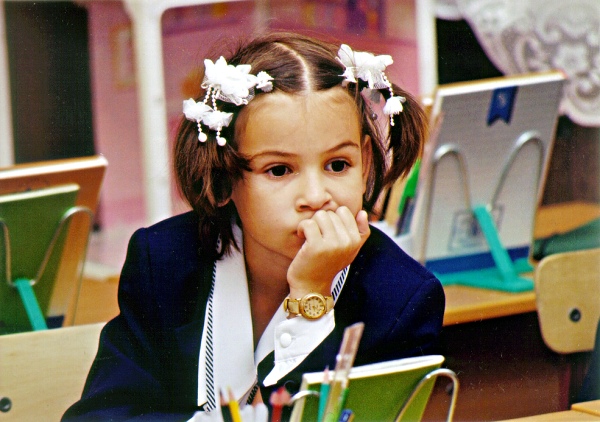 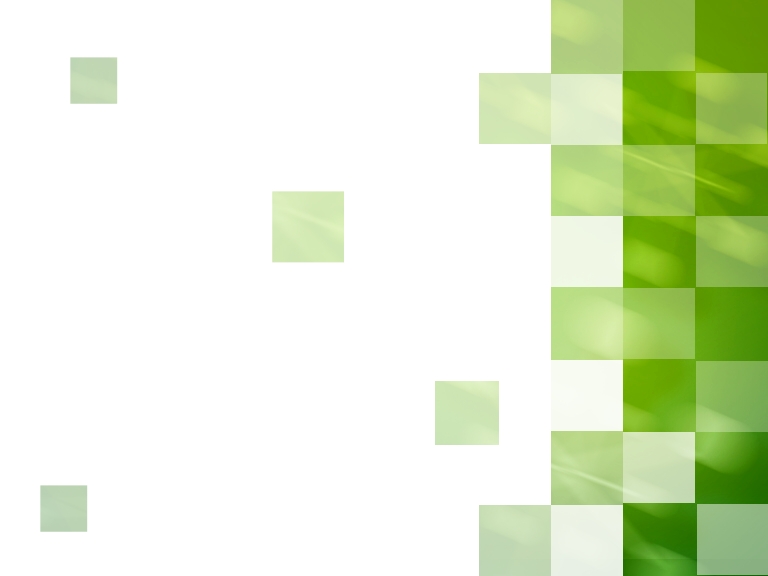 Новизна программы заключается в  том, что впервые в практике  начального  общего  образования  разработан  материал, 
который рассчитан на  учебный год, 
для адаптации ребенка к школьной жизни, 
повышения уверенности в себе, 
развития способности управлять своим поведением, 
расширения опыта сохранения и укрепления здоровья. 
Программа оснащена технологической картой курса.
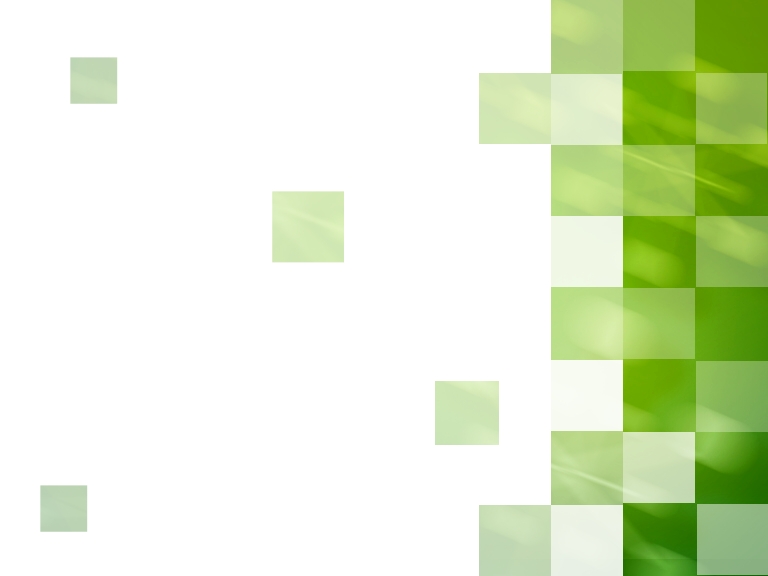 Программа рассчитана на 71 час.

Занятия проводятся в 1 четверти 

5 раз в неделю 
                          
(по 20-25 минут), 

начиная со 2 четверти

 и до конца учебного года
                           
 1 раз в неделю.
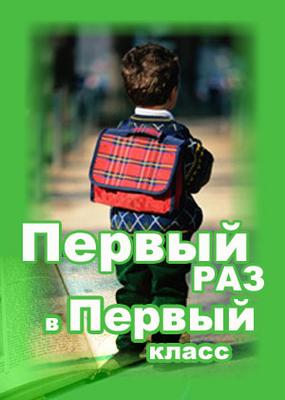 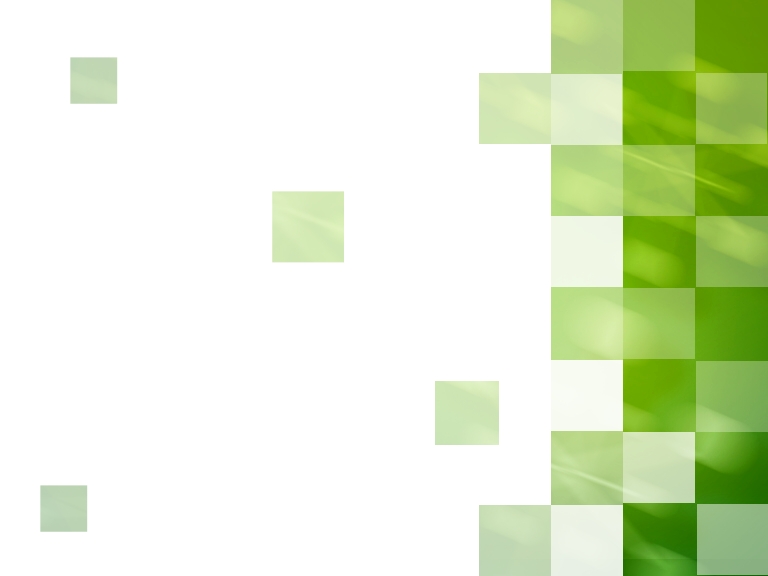 Формы работы:

•  ролевые игры
•  психогимнастика
•  рисование
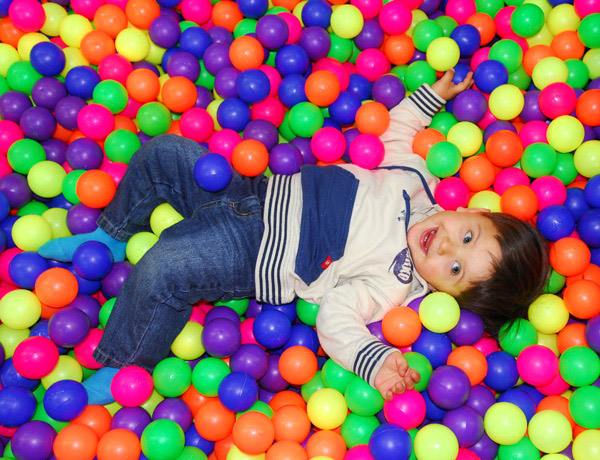 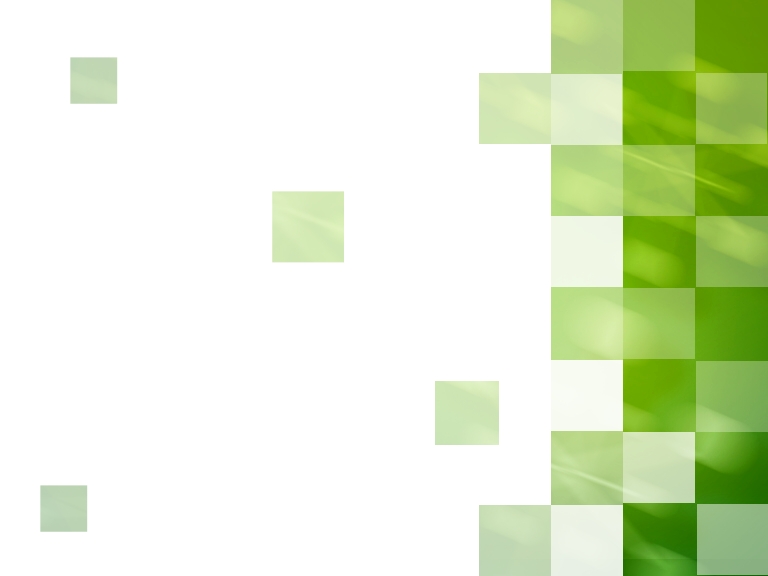 групповые обсуждения
•  освоение приемов саморегуляции
•  направленное воображение
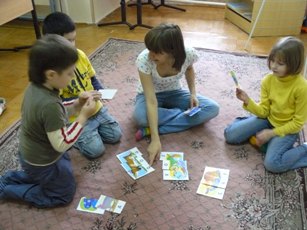 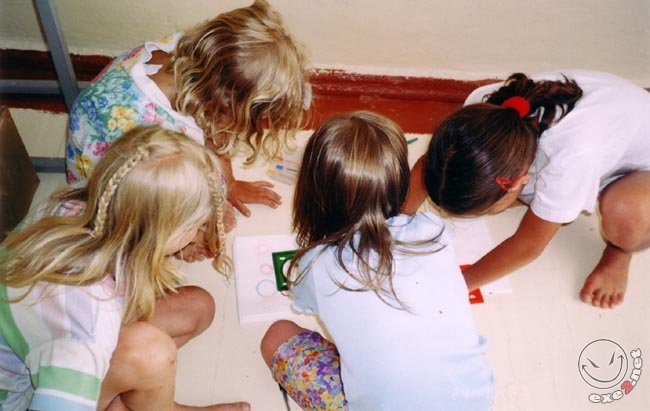 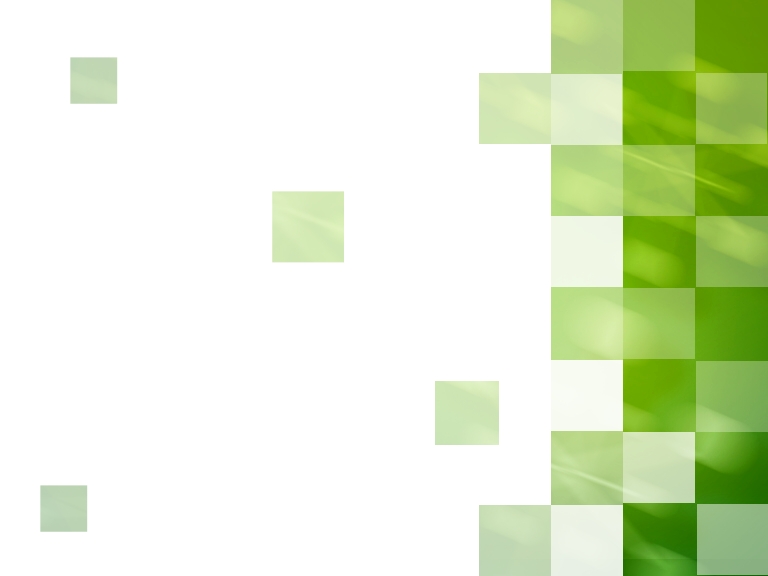 В  работе  используются группы  методов:
 метод  убеждения 
(разъяснение и внушение, рассказ и беседа),
 метод  психологической  саморегуляции,
 
метод  стимулирования,
 
метод  игровой  терапии,

 метод  самовоспитания.
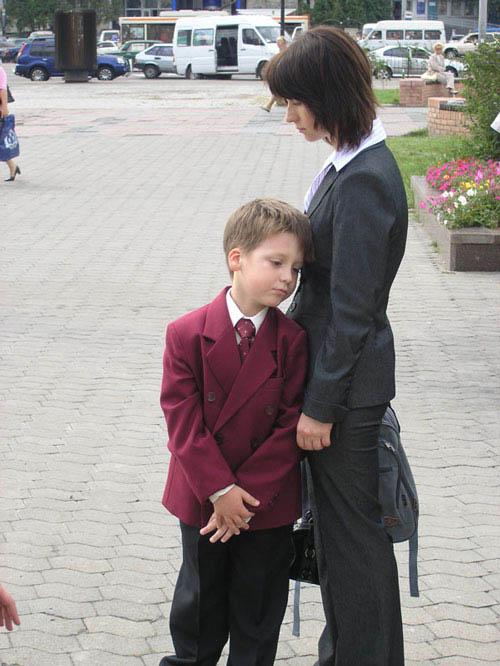 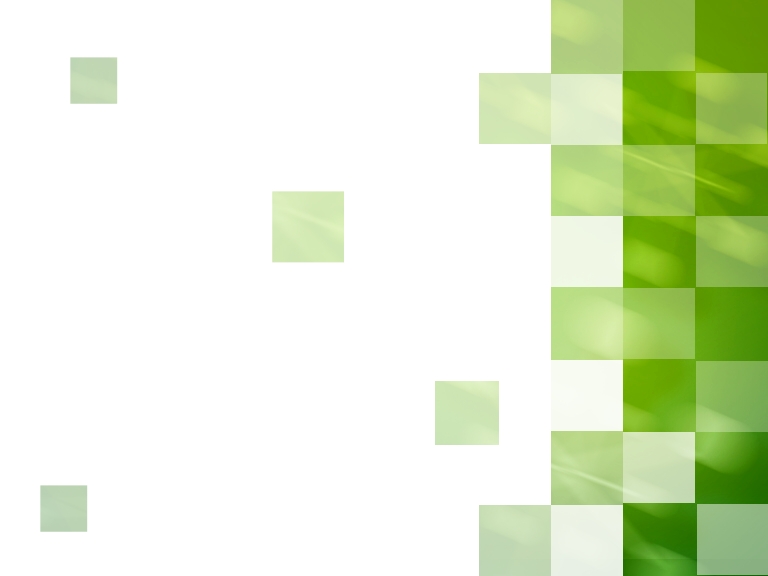 Примерная структура занятий: 

упражнения на расслабление; 

упражнения на развитие эмоциональных состояний;
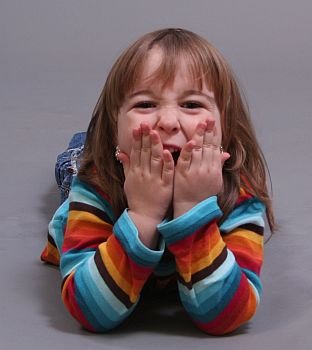 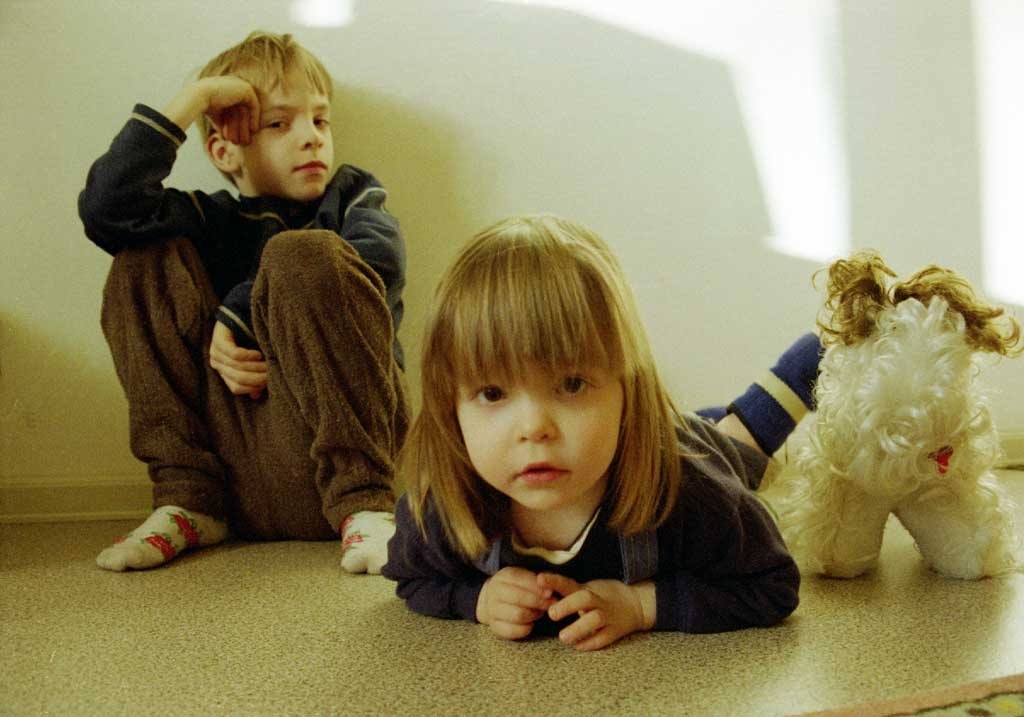 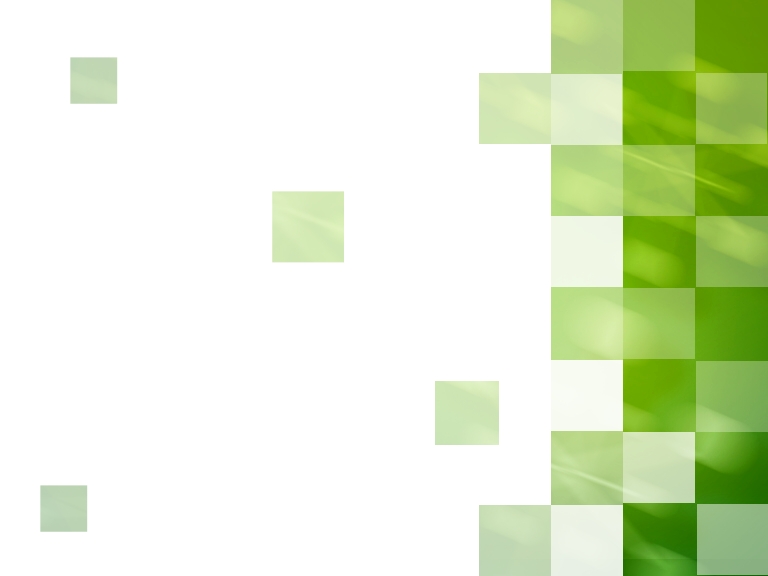 игры и упражнения на закрепление знаний об окружающем; 
 
пантомимические, театрализованные представления,

   арт-терапия;
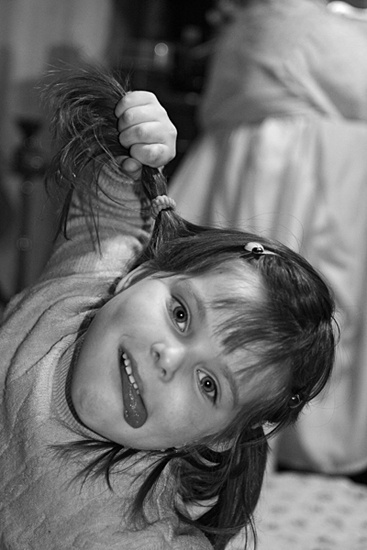 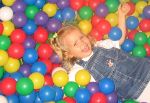 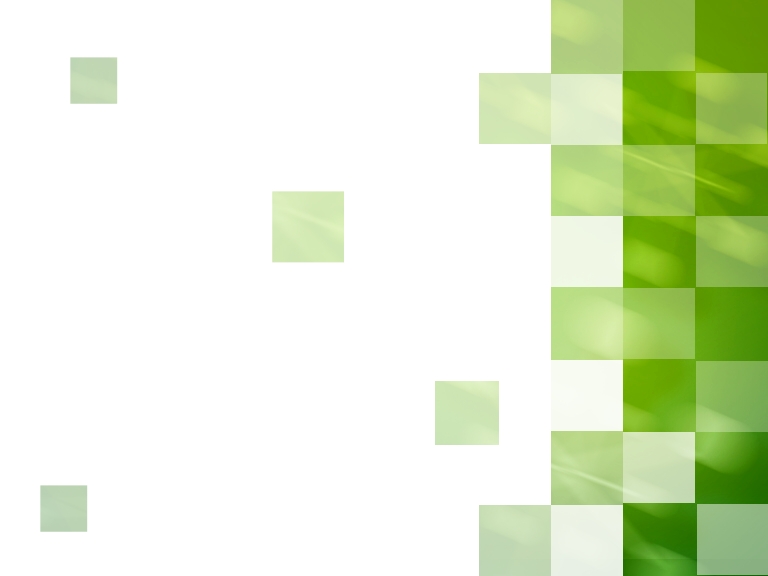 упражнения на развитие дыхания; 
 
упражнения на развитие зрительно-двигательной координации и пространственную ориентировку;
  
ритмические упражнения.
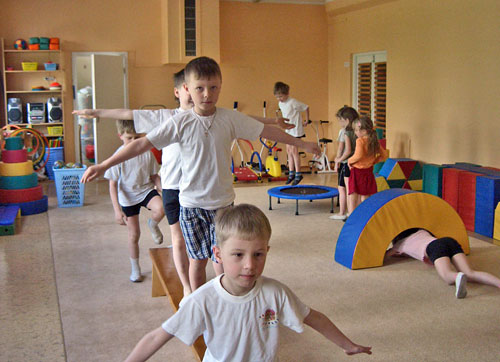 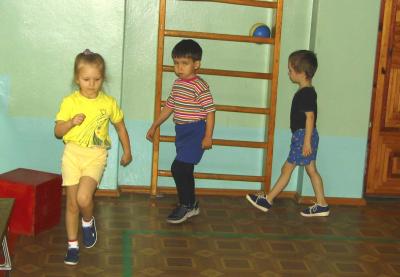 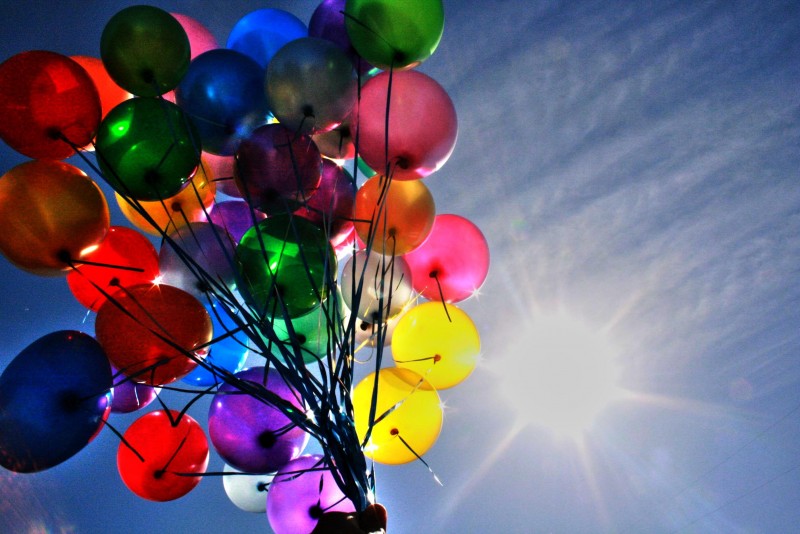 Для успешного и результативного проведения занятий необходимо создавать у школьников позитивную установку на сотрудничество, обеспечивать эмоциональный комфорт, психологическую защищенность ребенка, актуализировать мотивацию познавательной, поисковой, творческой активности, предоставлять возможность апробировать приобретенные знания на уровне поведения в игровых и реальных ситуациях общения.
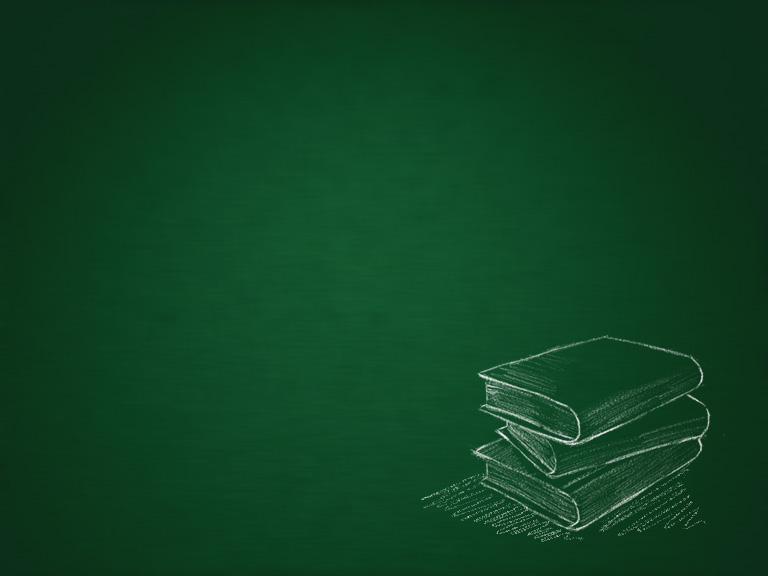 Тематический план
Раздел 1.  (15 час.)
Введение в школьную жизнь
Раздел 2.  (13 час.)
Изучаем правила  общения
Раздел 3. (18 час.)
Познаем себя и других
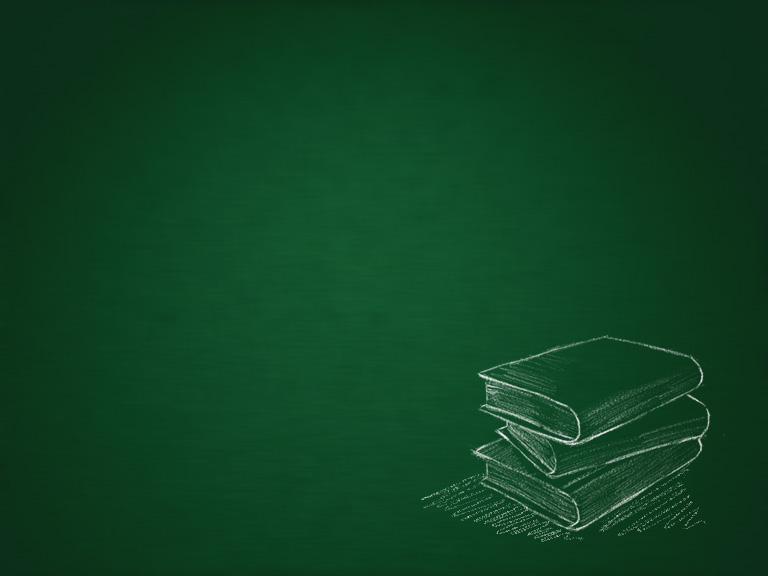 Раздел 4. (7 час.)
Мир вокруг меня
Раздел 5. (10 час.)
Я и моё здоровье
Раздел 6. ( 8 час.) 
Мой внутренний мир
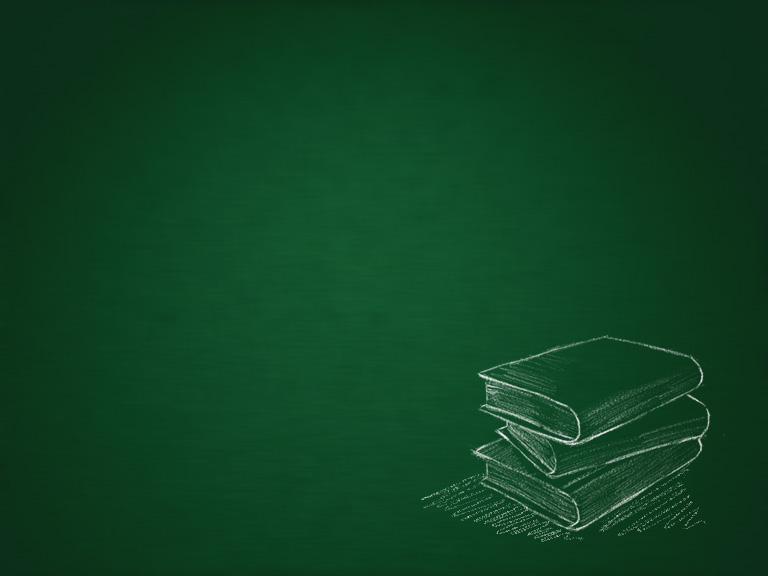 Педагогический аудит

Диагностики адаптации первоклассников к школе

Методика «Цветопись».

3. Теппинг – тест для определения темпа деятельности.
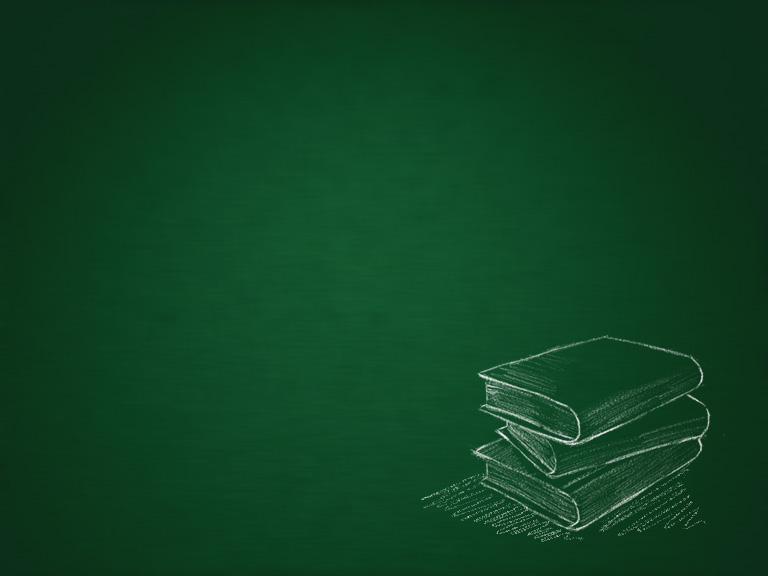 Приложение

Релаксационные упражнения
Подвижные упражнения
Минуты вхождения в день
 Игровые упражнения.
Психопрофилактические сказки для школьной адаптации
 -Дыхательная гимнастика
- Игры
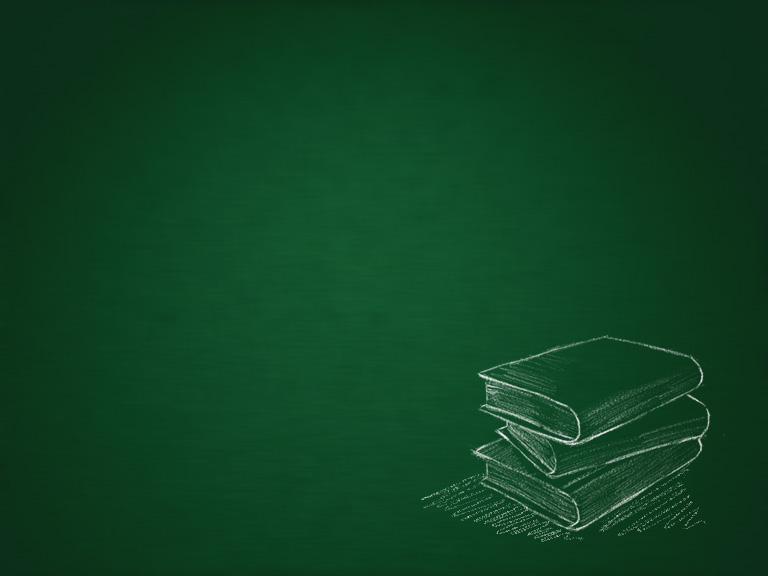 Технологическая карта     курса
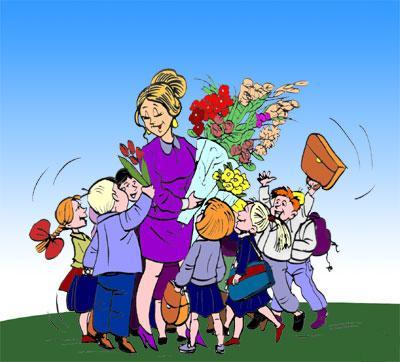 Благодарим за внимание